Proposition de grands axes stratégiques d’un plan régional voile et nautisme
Ligue de Voile Occitanie
Document de travail en cours V10
LA METHODE LE CONTEXTELES PROPOSITIONS
La METHODE : Organisation des procédures d’échanges et de travail
1ère étape :
- La définition des grands axes en lien avec la politique de la ligue, de la FFVoile et de la région, après validation par le CA de la ligue de voile d’Occitanie.
2ème étape : 
- La co-construction des propositions d’actions par réunions thématiques de bassin avec l’ensemble des clubs d’Occitanie.
3ème étape :
- La synthèse sous forme de projet de convention avec la région des objectifs, du plan d’actions, des indicateurs, de l’échéancier et du chiffrage budgétaire.
4ème étape :
- La présentation, l’appropriation et l’engagement des clubs sur contrats d’évolution avec la validation par le CA de la ligue de voile d’Occitanie.
5ème étape : 
- La signature du plan, le suivi et l’accompagnement avec l’ajustement annuel.
[Speaker Notes: 2 / pour recueillir les besoins, les idées et contextualiser les actions précises à mettre en œuvre, à développer en y associant autant que faire ce peu des usagers et des personnes extérieures à nos réseaux]
LA METHODELE CONTEXTELES PROPOSITIONS
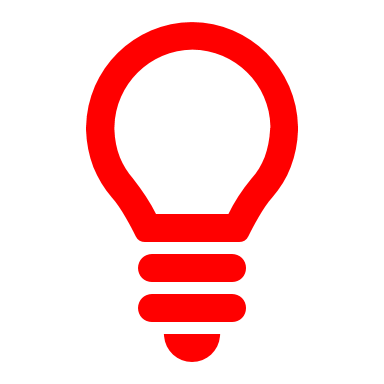 LE CONTEXTE : 8 PRINCIPES ET OBJECTIFS   UNE FUSION DE GRANDES AGGLOMERATIONS UNE REGION EUROPENNE DE LA GLISSE
La Loi NOTRE : un cadrage institutionnel
«  Tenir compte de l’augmentation des prérogatives des régions
et des intercommunalités. »
1
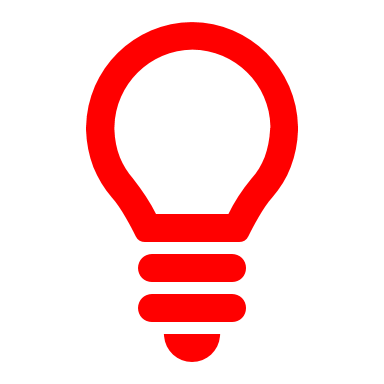 La Loi NOTRE : un niveau territorial modifié
La Région, un rôle de chef de file en matière de développement économique :
responsable et chef de file du développement économique, de l’innovation et de l’internationalisation (élabore un schéma régional : le SRDEII et le schéma régional d’aménagement de développement durable et d’égalité des territoires, le SRADDET),
une compétence tourisme partagée entre les instances mais avec la région comme chef de file,
compétences transférées :
les transports, 
les ports,
etc.
« Faire du sport de la voile le fil rouge d’un projet sociétal
et des DSP autant d’opportunités de développement. »
2
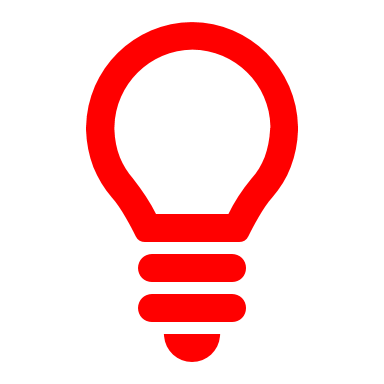 La Loi Notre : une stratégie de financement public
Une volonté forte de la Ligue Occitanie de Voile
Forte de ses 74 clubs, la ligue s’est positionnée dès la fin 2016 dans une démarche de développement avec la mise en œuvre avec LRSET d’une enquête auprès de ses structures visant le développement de la voile touristique notamment.

Ce travail est accompagné par la FFVoile avec la volonté de son président Nicolas HENARD pour mettre en œuvre une démarche de co-constuction d’un vaste plan à partir d’un cadre de réflexion présenté dans ce document.

« Construire et accompagner 
un plan de développement pluriannuel »
3
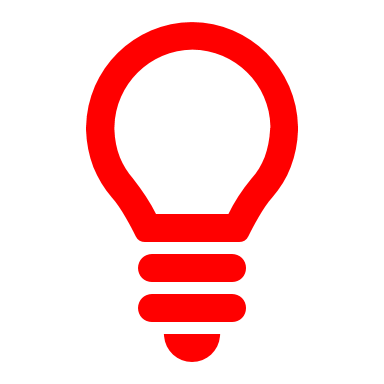 Un des OBJECTIFS du plan : RENFORCER le POIDS de chaque structure
Apprécier et développer le poids de l’activité générée par chaque centre nautique voile et nautisme lui permet de peser :
- 	poids électoral : une structure de 100 licencié-e-s pèse moins  
	qu’une structure de 1000 licencié-e-s,
poids économique : budget dépenses, nombre d’emplois directs et indirects générés,…
poids touristique : dépenses courantes des pratiquants dans l’inter-communautés, attractivité des activités proposées sur le site,…
« Mesurer le poids de notre secteur d’activité
pour peser dans la politique territoriale.»
4
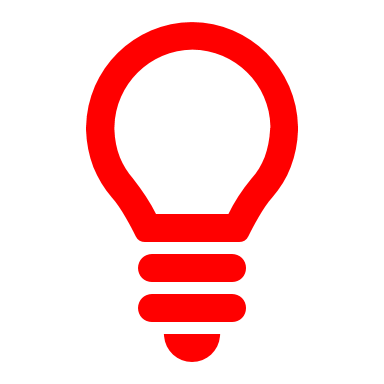 Un des OBJECTIFS du plan : RENFORCER le poids collectif des structures
Valoriser ce que nous faisons déjà dans nos clubs et nos centres nautiques :

communiquer sur nos actions et leur intérêt pour les collectivités,

rappeler le rôle de contribution à une mission de service public :
	- animation et sécurisation des sites, 
	- attractivité touristique, 
	- bien-vivre et santé sur le territoire.

« Mutualiser et coopérer
pour être plus forts ensemble ! »
5
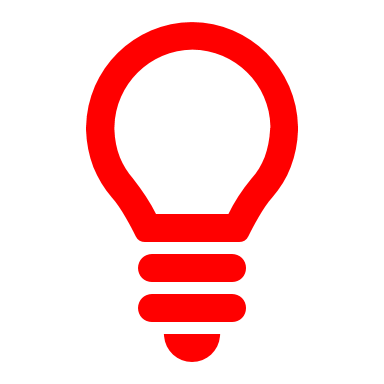 Pourquoi développer la pratique Voile ?
La multiplication des activités nautiques génère une dilution de l’offre de pratiques mais représente une forme de risque face aux financeurs publics et aux partenaires privés :
- la concurrence : structures privées/ clubs associatifs/DSP…,
- la mise à disposition du bâti (gratuitement ou loyer, historique et privilégié) pourrait en fonction des cas être remise en cause du fait de la loi littorale,
- les aides financières : les subventions publiques de plus en plus difficiles à obtenir et leur partage de plus en plus important sur l’ensemble des activités nautiques (dispersion).

« Préserver l’accès à l’eau 
au service du plus grand nombre.  »
6
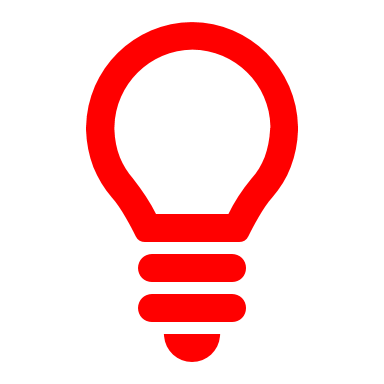 LES CONTOURS DU NOUVEAU TERRITOIRE
De nouveaux enjeux majeurs liés aux évolutions démographiques et sociologiques attendues :
arrivée de nouvelles populations 50 000 personnes/an,
une stratégie à bâtir pour prendre en compte ces perspectives,
une population de plus en plus dense et vieillissante.

Le littoral, fer de lance du développement de la grande région.

 « Ancrer dans les esprits la culture de la mer, 
de ses activités de loisir et de la préservation de son environnement. »
7
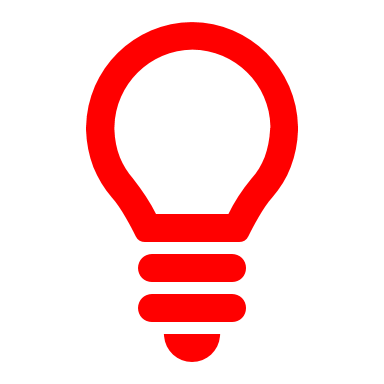 L’INDUSTRIE NAUTIQUE : l’IMPACT du développement du SPORT
Les centres nautiques voile : un vecteur incontournable pour l’industrie nautique.
Les structures voile et nautisme sensibilisent, initient et forment à la pratique du nautisme sous toutes ces formes :
Kitesurf, Paddle, Windsurf, catamaran, dériveur… et bien sûr habitable.
 « Former à un usage maitrisé, sécurisé et respectueux
de la mer et des plans d’eau. »
8
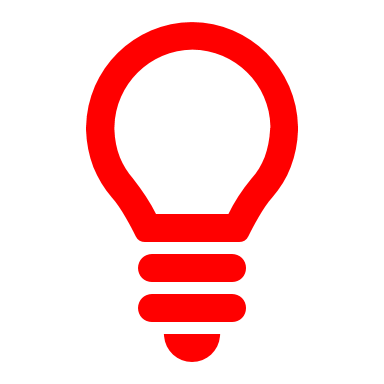 RESUME  DES 8 GRANDS AXES STRATEGIQUES
Tenir compte de l’augmentation des prérogatives des régions et des intercommunalités.
Faire du sport de la voile le fil rouge d’un projet sociétal et des DSP autant d’opportunités
     de développement.
Construire et accompagner un plan de développement pluriannuel.
Mesurer le poids de notre secteur d’activité pour peser dans la politique territoriale.
Mutualiser et coopérer pour être plus forts ensemble.
Préserver l’accès à l’eau au service du plus grand nombre. 
Ancrer dans les esprits la culture de la mer, de ses activités de loisir et de la préservation 
      de son environnement.
Former à un usage maitrisé, sécurisé et respectueux de la mer et des plans d’eau.
LA METHODELE CONTEXTELES PROPOSITIONS : 20 PRECONISATIONSET ACTIONS CONCERTEES
20
LA VOILE : vecteur d’animation et de sécurisation des PORTS
Les clubs de la FFVoile gages de sécurité des pratiques Habitables :
le Coach plaisance, véritable accompagnement personnalisé de l’usager,
le centre nautique de voile : animateur des ports par le biais de ses manifestations, animent encadrent les pratiquants en Habitable, 
les sorties en mer, moment de convivialité et de partage. 
Les ports « vivent » au rythme des manifestations nautiques régulièrement organisées, ils en font la promotion sur leurs sites Web…. 
« Renforçons le rôle d’animateur de PORTS des clubs de voile habitable. »
1
LA VOILE :  vecteur d’animation et de sécurisation des SITES de voile légère
La multiplication des usages et la densification des populations d’usagers complexifient l’organisation des activités.
Les centres nautiques historiquement implantés sur beaucoup de sites restent incontournables dans l’organisation, l’animation et la sécurisation des pratiques.
Le premier frein au développement des activités voile légère : la sécurisation des zones de pratique.

 « Animons et sécurisons les SITES de voile légère,
enjeu majeur pour le maintien et le développement des pratiques. »
2
La VOILE : vecteur d’animation et de sécurisation des SPOTS de KITE
Les freins au développement des activités de Kite :
l’accès à l’eau pour naviguer-voler,
la sécurisation des zones de pratique pour les usagers,
l’aménagement du site pour son animation.
La multiplication des usages et la densification des populations d’usagers complexifient la gestion des spots et sites de pratiques.

« Développons le(s) concept(s) de « BEACH PARK »
et de décollage en pleine eau. »
3
LA VOILE : vecteur d’animation des zones rurales, la « VOILE VERTE »
LA VOILE VERTE, véritable vecteur d’animation et de revitalisation des zones rurales à moindre coût, sur les très nombreux plans d’eau de l’ensemble du territoire :
une unité « VOILE ITINÉRANTE » : un minibus 9 places, une remorque routière, 10 voiliers et planches à voile ou Paddle et un bateau à moteur léger de sécurité,
un emploi de moniteur qualifié par l’Etat et certifié par la FFVoile pour l’animation sur tout type de plan d’eau, accessible à tous les publics.
Projets pédagogiques et éducatifs renforcés pour la voile scolaire et vers autres publics

L’animation des plans d’eau contribue aux relations avec l'arrière–pays en y agrégeant des activités de voile itinérantes (animations, manifestations nautiques, voile pour les scolaires,….). 

 « Développons le concept de « VOILE VERTE »
avec un pack itinérant et des projets pédagogiques identifiés. »
4
LA VOILE : la QUALITÉ au cœur de l’animation touristique
Les centres nautiques voile véritable « Booster » de l’économie locale.
les activités touristiques et balnéaires : une filière économique à part entière, qui mobilise toute l’année,
le choix d’une destination touristique, l’entrée croissante par les activités praticables,
la croissance constante des activités nautiques estivales
L’offre des centres nautiques voile devient une plus value indiscutable de l’offre d’accueil touristique. Le label « Ecole Française de voile » (EFV) de la FFVoile est un marqueur incontournable de cette qualité. Renforçons-le!


« Développons le réseau des Centres Nautiques Voile autour des labels   
      QUALITE TOURISME et TOURISME ET HANDICAP pour une offre touristique complète. »
5
LE CENTRE NAUTIQUE VOILE : Promouvoir une identité commune
Un réseau identifiable par les clientèles néophytes ou pratiquantes.
Objectifs :
Définir un positionnement clair de chaque structure,
Favoriser une meilleure identification des réseaux,
Démultiplier les effets des actions de communication de réseau. 
La stratégie vise à identifier les valeurs communes du réseau pour proposer un positionnement commun et mettre en place l’identité réseau (création d’une dénomination commerciale commune, valorisation d’une charte graphique identifiable et utilisée systématiquement à tous les niveaux).
« Développons une entité « Centre nautique » 
avec  identité reconnue territorialement. »
6
LE NAUTISME : vecteur de DIVERSIFICATION de l’offre.
La Voile « c’est toute la Voile ! » mais aussi toutes les pratiques nautiques périphériques :

	- les activités de captation : Paddle, bouée tractée, pédalo, kayak, la rame et la pagaie, marche aquatique (« longe côte », label déposé par « les sentiers bleus »), …
	- les pratiques de voile Légère avec le Kite Surf, le Paddle, Catamaran, Windsurf,…
	- la pratique des balades nautique : rendre la mer accessible à toutes et tous,
	- dès demain les engins « Volants » : produits d’appels pour les jeunes et les plus expérimentés.

Les écoles Françaises de voile proposent des offres multiples et diversifiées d’accès à la navigation. 
Ouvertures vers de nouveaux partenariats touristiques pour diversifier l’offre, la faire connaître, …

« Développons le NAUTISME au sein des structures voile,
pour une offre touristique diversifiée. »
7
Les CLUBS de VOILE : vecteur d’ ACCESSIBILITÉ a la pratique
Renforcer l’accueil des pratiquants locaux par l’animation des clubs : 

mise en place « d’animateurs de club », même bénévoles, permettant l’ouverture de la structure en dehors des créneaux de permanence du directeur ou « chef de base » professionnel,
mise en place d’un concept attractif : « Naviguer à toute heure » ou « la voile c’est ton sport »,
s’ouvrir à une offre « Sport Santé »,
créer une offre « Point location » à l’année pour les résidents.
travailler sur la communication sur tourisme mais aussi vers les occitans

« Développons une véritable offre d’ ACCUEIL au sein des structures
voile, pour une accessibilité accrue des résidents. »
8
La VOILE : démarche de FIDELISATION des pratiquants
Accompagner les clubs dans une nouvelle démarche au regard des publics accueillis :
proposer une offre après la voile scolaire,
organiser des sorties régulièrement, 
proposer des offres Famille,
proposer des offres équipage,
Réformer les schémas de structuration d’apprentissage :
ouverture aux adultes accompagnateurs (futurs bénévoles). 
Une organisation par bassin de pratique au plus près des attentes.
« Développons des offre de FIDELISATION aux pratiquants. »
9
La VOILE : démarche de DIGITALISATION des offres de pratique
Accompagner les clubs dans une nouvelle démarche au regard des jeunes publics
Penser la pratique sportive autrement, informer les pratiquants, animer les réseaux, communiquer
Organiser régulièrement des sorties, les promouvoir via les smartphones, créer un groupe des membres sur les réseaux sociaux, une page club sur internet, etc…
Conserver des activités en période « creuse » de navigation, en particulier pour les jeunes.
« Développons la DIGITALISATION des offres de pratique
au sein des structures voile.  »
10
UN SCHEMA D’ORGANISATION des pratiques compétitives
-   Tenir compte des distances routières, pour limiter les déplacements,
Regrouper pas bassin de navigation, pour favoriser les regroupements de proximité,
Intégrer les niveaux de pratique, pour préserver les organisations existantes.
Les outils au service du développement des pratiques compétitives :
- le stage sportif et le suivi des compétitions à trois niveaux : 
formation des sportifs : le bassin (plusieurs clubs),
formation au niveau national : la région (ligue),
préparation aux championnats de France: les meilleurs régionaux.

« Structurons la pratique compétitive par
RAYONNEMENTS EXCENTRIQUES sur tout le territoire. »
11
LA VOILE : la promotion des activités HANDI SUR LE TERRITOIRE
Elle se concentre sur :
- des moyens humains qualifiés « Handivoile »,
- du matériel (insuffisamment) adapté car financements difficiles,
- Des clubs labellisés Handivoile par la FFVoile.
 La voile va mettre en place un réseau à l’échelle du territoire ce qui permettra d’accompagner les clubs plus efficacement. 
« Développons et labellisons un accueil qualifié
sur l’ensemble du territoire. »
12
La VOILE : se pratique aussi au FEMININ
Le « Plan de féminisation » de la FFVoile : une attention particulière aux moins de 23% de licenciées :
- Améliorer les conditions d’accueil des femmes dans les clubs via les engagements de l’accord AFNOR (vestiaires, douches individuelles….).
- Adapter les offres de pratiques aux attentes des femmes : horaires de régate, temps passé sur l’eau, garderies des enfants, associer la famille.
- Développer les offres pour les jeunes enfants, 4-7 ans, facilitant la pratique simultanée des parents et plus particulièrement des mères.
« Multiplions les occasions d'accueil des féminines de tous âges sur l’ensemble du territoire. »
13
L’EMPLOI et la FORMATION au cœur du projet
Les centres de formations habilités :
le CREPS de MONTPELLIER,
les Clubs et centres nautiques habilités CQP d’AMV,
La ligue de voile d’Occitanie,
Les écoles de voile et de croisière EFV.

Les Formations en Occitanie :
	- les BPEJPS Voile / Kite,
	- le DEJEPS Kite,
	- le CQP d’AMV,
	- la formation continue des professionnels et des bénévoles (technique et pédagogique, qualité d’accueil,  Paddle, anglais technique… ).
« Consolidons et développons l’emploi hautement qualifié
 sur l’ensemble du territoire. »
14
L’OCCITANIE : base arrière des JO PARIS 2024
Une filière d’accès au Haut niveau (Accession au haut niveau) :
	- un pôle espoir Occitanie voile, reposant sur le Centre d’Entrainement Régional Mauguio Carnon, regroupant les antennes de Kite Villeneuve les Maguelone kite foil et Leucate kite freestyle  (s’appuyant sur des clubs).
Une filière du Haut niveau (Excellence) :
	- un pôle France Jeune Voile « FOIL » s’appuyant sur le Centre d’Entrainement Méditerranée (CEM) La Grande Motte qui prend en charge également la course au large et l’inshore (pôle Espoir).
« Consolidons le centre d’entrainement des engins « à foils »  sur la méditerranée en vue des JO 2024. »
15
LA VOILE CAP VERS L’INNOVATION
Les innovations technologiques dessinent la voile de demain :
- les matériaux composites de nouvelle génération, ailes, voiles, foils, font désormais parties intégrantes des bateaux de nouvelle génération.
ils sont déjà fortement développées au sein de la coupe de l’America, du Vendée Globe, du catamaran de sport, de la planche à voile et du Kiteboard,….

L’olympisme en catamaran et ses filières d’accès sont désormais VOLANTS au sein du CEM.
« Supportons le CEM et ses potentiels de haut niveau
en créant un « club des supporters ». »
16
CREATION D’UNE COMMISSION « GRANDES MANISFESTATIONS »
Les compétitions internationales olympiques et les grands rassemblements des pratiquants ont un impact sur l’activité économique régionale :
en terme de nuitées,
en terme de repas,
en terme de retour média et promotion de la région (Etude d’impact).

« Créons des manifestations nautiques
contribuant au rayonnement territorial.  »
17
UNE MISE AUX NORMES AVEC MODERNISATION DES STRUCTURES
Les bases nautiques implantées sur le littoral et tout le territoire représentent un patrimoine d’accès à l’eau. Mettre ces installations au niveau de qualité attendu par les différentes publics accueillis permettra de conforter le plan de développement.
Les objectifs sont multiples : 
un enjeu d’image pour renouveler et diversifier les clientèles, 
un enjeu d’intégration au niveau territorial, y compris local,
un enjeu de méthode pour porter des projets collectifs ambitieux.

« Mettons en œuvre la rénovation et le développement du bâti 
avec accessibilité et économies d’énergie. »
18
UNE MISE A NIVEAU DES FLOTTES A USAGE COLLECTIF
Les matériels nautiques mis à disposition des pratiquants non propriétaires doivent suivre l’évolution de la demande sociale (aspirations, évolution des pratiques, nouveaux supports,…).
Un plan « matériels nautiques » peut-être envisagé pour :
s’adapter aux pratiques, 
Rénover les flottes à usage collectif,
Garantir l’attractivité des offres de pratique,
Assurer la sécurité des pratiquants.



«  Programmons une montée en gamme et une homogénéisation 
du matériels nautiques. »
19
AUTRE PRECONISATION : …………….
Le 







	«  Slogan : ……………………………………………………….. »
20
RESUME  DES 8 GRANDS AXES STRATEGIQUES
Tenir compte de l’augmentation des prérogatives des régions et des intercommunalités.
Faire du sport de la voile le fil rouge d’un projet sociétal et des DSP autant d’opportunités de développement.
Construire et accompagner un plan de développement pluriannuel.
Mesurer le poids de notre secteur d’activité pour peser dans la politique territoriale.
Mutualiser et coopérer pour être plus forts ensemble.
Préserver l’accès à l’eau au service du plus grand nombre. 
Ancrer dans les esprits la culture de la mer, de ses activités de loisir et de la préservation 
      de son environnement.
Former à un usage maitrisé, sécurisé et respectueux de la mer et des plans d’eau.
RESUME  DES GRANDES ACTIONS DU PLAN PROPOSE
La VOILE :
1- AU CŒUR DE L’ANIMATION DES PORTS 
2- ANIMATION ET DE SÉCURISATION DES « SITES DE VOILE LÉGÈRE » 
3- ANIMATION ET SÉCURISATION DES « SPOTS DE KITE » 
4- ANIMATION DES ZONES RURALES « VOILE VERTE » 
5- LE LABEL « QUALITE TOURISME »  AU CŒUR DE L’OFFRE TOURISTIQUE 
6- L’IDENTITE DU « CENTRE NAUTIQUE »
7- UN VECTEUR DE MISSIONS DE SERVICE PUBLIC
8- UNE OFFRE DIVERSIFIEE
9- UNE OFFRE ACCESSIBLE
10- UNE DEMARCHE DE FIDELISATION DES PRATIQUANTS
11- UN SCHEMA D’ORGANISATION DE PRATIQUES COMPETITIVES
12- UNE OFFRE HANDI SUR TOUT LE TERRITOIRE
13- LA VOILE AU FEMININ
14- LA FORMATION AU SERVICE DU PROJET
15- L’OCITANIE « POLES GLISSE ET FOOIL »
16- UNE COMMISSION « GRANDES MANISFESTATIONS » 
17- CAP VERS L’INNOVATION
18- UN PLAN DE RÉNOVATION DES STRUCTURES
19- UN PLAN « FLOTTES COLLECTIVES » AU SERVICE DU PLUS GRAND NOMBRE
20- AUTRES ……
La Voile de demain en Occitanie
MERCI à tous pour votre attention !